The User Experience and Accessibility of Gutenberg
Claire Brotherton, A Bright Clear Web

WordCamp Edinburgh, 17 November 2018
What’s Gutenberg?
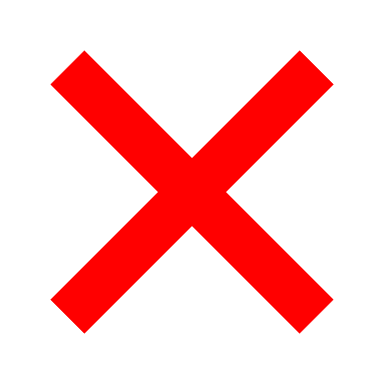 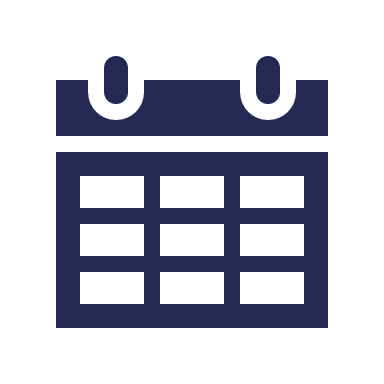 New WordPress editor coming in WordPress 5.0
For WordPress.org, not WordPress.com (yet)
Block-based editor
First released as a plugin June 2017
Over 600k active installs
Gutenberg replaces the Classic Editor, which will be a plugin
Nov 
19
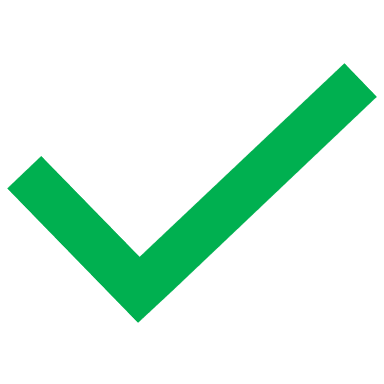 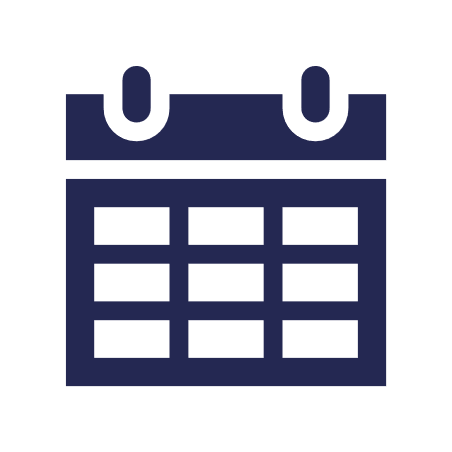 Nov 
27
2
11/17/2018
@abrightclearweb
[Speaker Notes: 27 November is Giving Tuesday, just after Cyber Monday
“There’s no time in the holidays that’s a really good time for code deployment” – JJJ, WPWeekly Episode 338
Development via GitHub, not Trac
WordCamp US is 7-10 December]
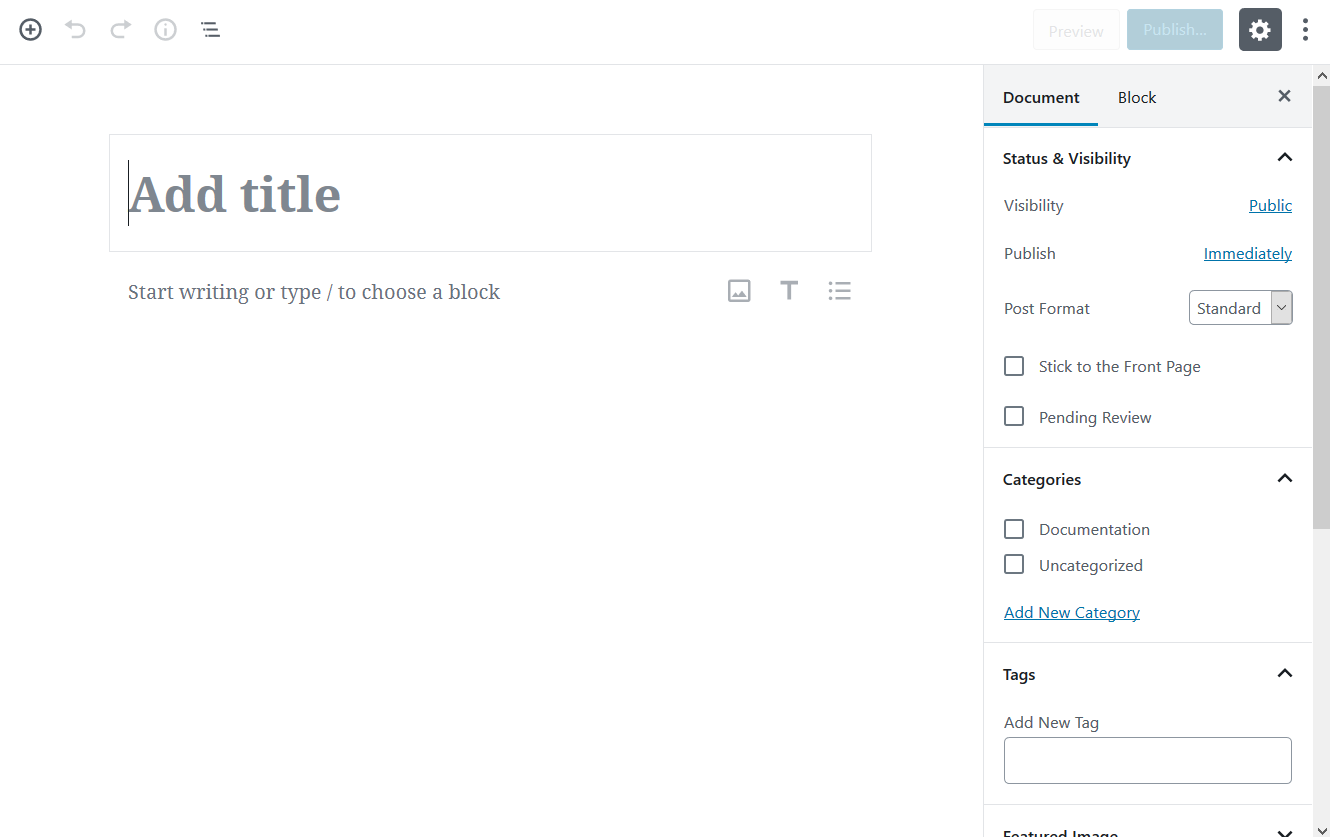 How did we get here?
3
11/17/2018
@abrightclearweb
WordPress Design Team asked in January 2017
What makes a great editor?
What do users want from a new editor? (1)
A lot can be done to improve upon current workflow of revisions. A lot of WP users are pretty much unaware of how it works.
I always felt that the Editor is way too complex. The buttons, the hidden menus, the many fields, the help.
The Editing experience needs to be akin to the many page builders that are currently out there. The ability to add rows and multiple columns is a must have!
…with blocks, your content would be more flexible. You can style blocks differently, sort blocks, create different UI’s for each block, etc.
…better visual representations of whatever you’re editing…
What if we took a mobile first approach for a new editor experience in core? Doing that would make pain points even more apparent…
5
11/17/2018
@abrightclearweb
[Speaker Notes: Simplification
Discoverability
Design/structure
Mobile first]
What do users want from a new editor? (2)
#1: A good editor produces simple markup that’s accessible and portable from theme to theme.

#2: A good editor helps users focus on communicating, not designing.
This UI needs to be complex, because it is used for so many different types of input. Most people don’t use all of the possibilities within one post or page — that’s a good thing. But don’t make it difficult to get to any of them, because you don’t know what they might want (and it can change right in the middle of creating).
https://make.wordpress.org/design/2017/01/11/what-makes-a-great-editor/
6
11/17/2018
Add a footer
[Speaker Notes: Accessible
Communication
Multi-use]
How do users add content to WordPress?
https://twitter.com/abrightclearweb/status/895555456340344833
7
11/17/2018
@abrightclearweb
[Speaker Notes: Not everyone has the “write in WordPress, publish” workflow.
Other editors/tools mentioned: Google Docs, Word, Notepad, Grammarly, Vim, Evernote
Some people wanted to vote for both options
Assuming people may add content from other sources should be part of the workflow]
Problems with the existing editor
Useful tools can be hidden away (Screen Options)
Shortcodes are ugly to use
Not obvious what content you can embed and how it works
Difficult to build complex layouts
Not a true WYSIWYG experience
Mobile experience is poor
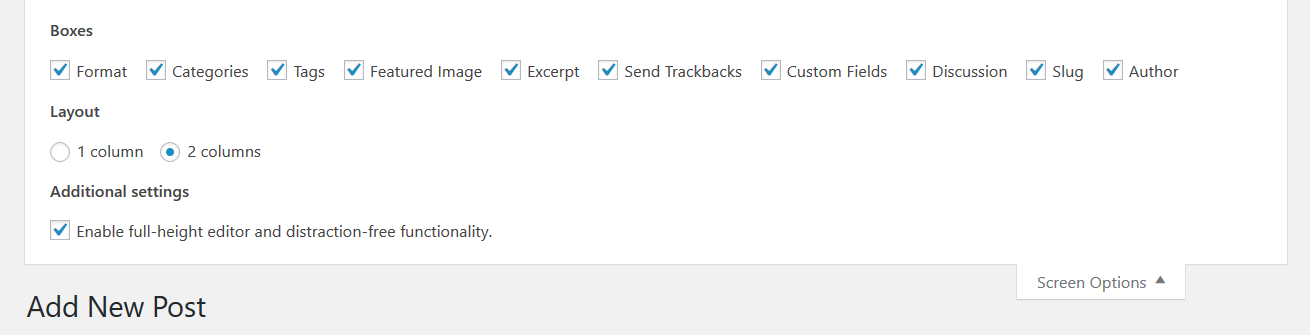 8
11/17/2018
@abrightclearweb
Aims of Gutenberg
https://github.com/WordPress/gutenberg/blob/master/docs/reference/faq.md
“The editor will endeavour to create a new page and post building experience that makes writing rich posts effortless, and has “blocks” to make it easy what today might take shortcodes, custom HTML, or “mystery meat” embed discovery.”
9
11/17/2018
@abrightclearweb
[Speaker Notes: 3 elements – a builder, ease of use, discoverability
Win users in other markets (Squarespace, Wix, Medium)]
User Experience (UX) Principles
useful
usable
desirable
valuable
credible
findable
accessible
10
11/17/2018
@abrightclearweb
[Speaker Notes: By Peter Morville – via Accessibility Scotland
Useful. Not in question! Essential.
Usable. The editor should be able to be used as intended.
Desirable. The editor should be something people want to use.
Findable. Users should find what they need in the UI to complete their objectives.
Accessible. Gutenberg should be accessible to people with disabilities (~20% of the population). 
Credible. Users should trust and believe in the editor.
Valuable. The editor should advance the WordPress project, opening up new possibilities.]
What do users think of Gutenberg?
(so far)
User Testing of Gutenberg
David Bisset, high school students:http://davidbisset.com/gutenberg-and-youth-generation-x-and-generation-y/
10up, June 2018:https://10up.com/blog/2018/user-testing-gutenberg/ 
10up, November 2018:https://10up.com/blog/2018/testing-the-gutenberg-publishing-userflow/ 
All small scale studies
No major problems found
12
11/17/2018
@abrightclearweb
User Reactions to Gutenberg (WordPress.org)
> 1, 500 users 
Nearly 57% 1 star reviews
But these are all-time reviews, not separated by version
13
11/17/2018
@abrightclearweb
[Speaker Notes: Data from 14.11.18 (Wednesday)
A lot will have sampled earlier versions of Gutenberg]
But…
“I just calculated the average for the last 90 reviews and it is exactly 2.31 (including 47 one star reviews out of the most recent 90 total)…. it is clear the plugin is not ‘wowing’ potential users.”

Erick Danzer, Imagely
- Makers of the NextGEN Gallery plugin
https://www.imagely.com/defer-gutenberg/, published 14.11.18
14
11/17/2018
@abrightclearweb
[Speaker Notes: Article published 14.11.18 (Wednesday)
One of a number of voices calling for a delayed release – Yoast, Mark Root-Wiley, Morten]
User Reactions to Gutenberg (WordPress.org)
I put off using Gutenberg until now as I wasn’t ready for the change. I finally installed it on one of my blog sites and I was pleasantly surprised.
I found it relatively easy to use and navigate the various options. I love the blocks system and creating attractive blog posts has never been easier.

https://wordpress.org/support/topic/gutenberg-is-great-and-easy-to-use/
15
11/17/2018
@abrightclearweb
[Speaker Notes: “It’s also so easy to edit with Gutenberg. I like how you can move the blocks up and down and change it to different formats.”
“It makes it easier for my older, less tech-savvy clients to manage their own content in a much cleaner manner (I’m no longer seeing them adding unnecessary spaces between paragraphs or stumbling around on the toolbar). It’s going to make terrible page builder plugins obsolete.”]
User Reactions to Gutenberg (WordPress.org)
I’ve used large numbers of web and text editors and word processors over many years, some with very arcane interfaces. WordStar, for example. Norton Editor. Programming editors. Various HTML editors. You name it.
None of them were as obstructive to the writing process as Gutenberg. None. It was the absolute worst editing experience ever. And this is for a task (text editing with the option of inserting a few other things) that has basically been a solved problem for many years. You’ve solved a problem that didn’t exist, and you’ve created a different problem that also didn’t exist.

https://wordpress.org/support/topic/make-it-go-away-2/
16
11/17/2018
@abrightclearweb
[Speaker Notes: “It’s going to take me HOURS to do anything in this. As I move my mouse around on the screen, it is all jumpy and twitchy.”
“Gutenberg breaks what we paste into it.”]
Gutenberg criticisms/concerns
Retraining users familiar with the Classic Editor
Backwards compatibility with existing plugins/themes
Adds extra markup to posts, possibly slowing sites down
Takes longer to achieve things compared to the Classic Editor
Content pasted from other sources breaks
Barrier to entry is high for those wanting to code Gutenberg blocks
17
11/17/2018
@abrightclearweb
[Speaker Notes: In order to be able to work with Gutenberg as a team over the last 4 months we have set about learning the following – 
Firstly JavaScript – ES5 / ES6 
Then React – which we found is much more than just a JS lib – it requires learning
* JSX* React Router* Redux* Testing (Jest, Enzyme, Cyprus )* Web Pack* Bable 
React is also evolving with a very active development community – for example, the essential create-react-app latest version just added support for Typescript (another learning curve).
To date learning all of this involved 450+ hours of study per developer ( and we have not even touched learning Next.js, Gatsby.js, Preact.js, Node.js )]
What about accessibility?
All new or updated code released into WordPress core and bundled themes must conform with the WCAG 2.0 guidelines at level AA.
18
11/17/2018
@abrightclearweb
[Speaker Notes: On February 15th, 2016.
WCAG – Visual, Motor, Auditory, Cognitive
A requirement, not a nice to have.
WordPress powers 32% of the Web]
My experience of Gutenberg + accessibility
I’ve looked at Gutenberg in three different posts on my blog:
Version 0.2: https://www.abrightclearweb.com/accessibility-testing-wordpress-gutenberg-first-look/ 
Version 1.4: https://www.abrightclearweb.com/the-evolution-of-gutenberg-has-it-improved/ 
Version 3.9: https://www.abrightclearweb.com/try-gutenberg-new-wordpress-editor/
19
11/17/2018
@abrightclearweb
What have I seen improve in Gutenberg accessibility?
Block selector – was inaccessible
Searching for blocks – improved
Date picker – was inaccessible
Focus indicators – improved
Keyboard shortcuts – large selection
Navigation between regions – now possible
Publishing a post – now doable
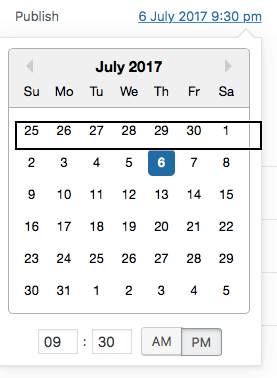 20
11/17/2018
@abrightclearweb
What still causes friction?
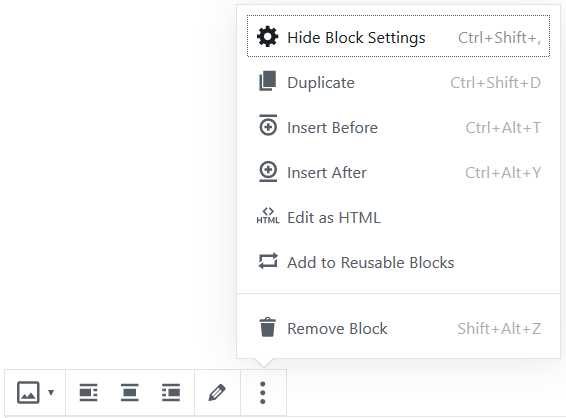 Still a lot of keystrokes required to achieve tasks
Controls hidden away and less discoverable
Different toolbars used to manipulate block content
Multiple scrollbars in some circumstances
Unexpected behaviours e.g. images always insert full size
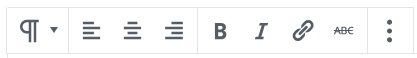 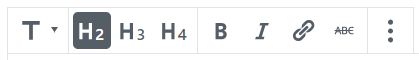 21
11/17/2018
@abrightclearweb
[Speaker Notes: Keyboard/screen reader users primarily use Tab / Shift + Tab to move about]
What’s happened recently re: Gutenberg and accessibility?
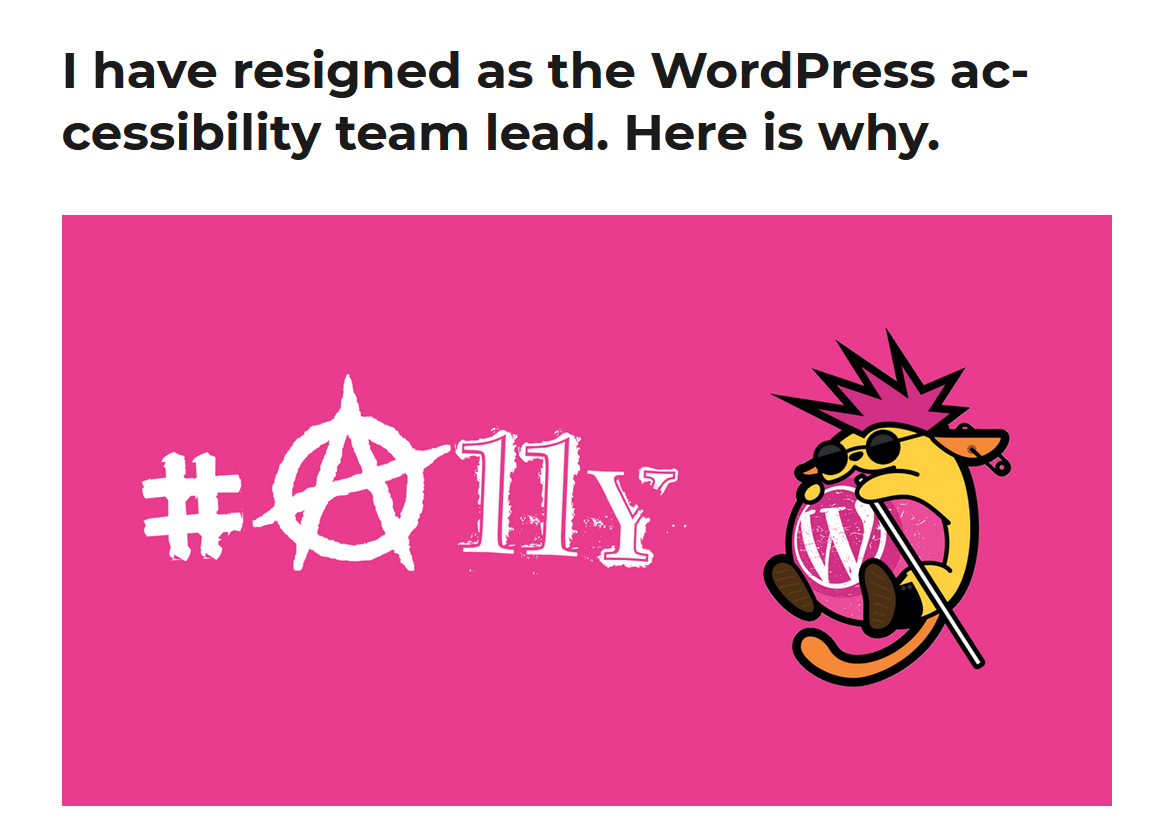 https://rianrietveld.com/2018/10/09/i-have-resigned-the-wordpress-accessibility-team/
22
11/17/2018
@abrightclearweb
[Speaker Notes: 4 main reasons:
No-one in the a11y team had experience with React
No-one outside the team who knew both a11y & React was willing to work for free
Accessible code was changed later to inaccessible code
Lack of keyboard testing before implementation of components]
Opinion on Gutenberg accessibility, October 2018
“While the Gutenberg team has worked hard to implement some fundamental accessibility features (e.g. focus management, navigate landmark regions), the overall user experience is terribly complicated for users with accessibility needs at the point the new editor is barely usable for them.

The main reason for this lack of overall accessibility is in the overall Gutenberg design, where accessibility hasn’t been incorporated in the design process.

Feedback from accessibility users has been constantly evaluated and Gutenberg is actually a regression in terms of accessibility level, compared to the previous editor.”

- Andrea Fercia
23
11/17/2018
@abrightclearweb
[Speaker Notes: Highlights are mine
Published with Rian’s resignation post, October 9 2018]
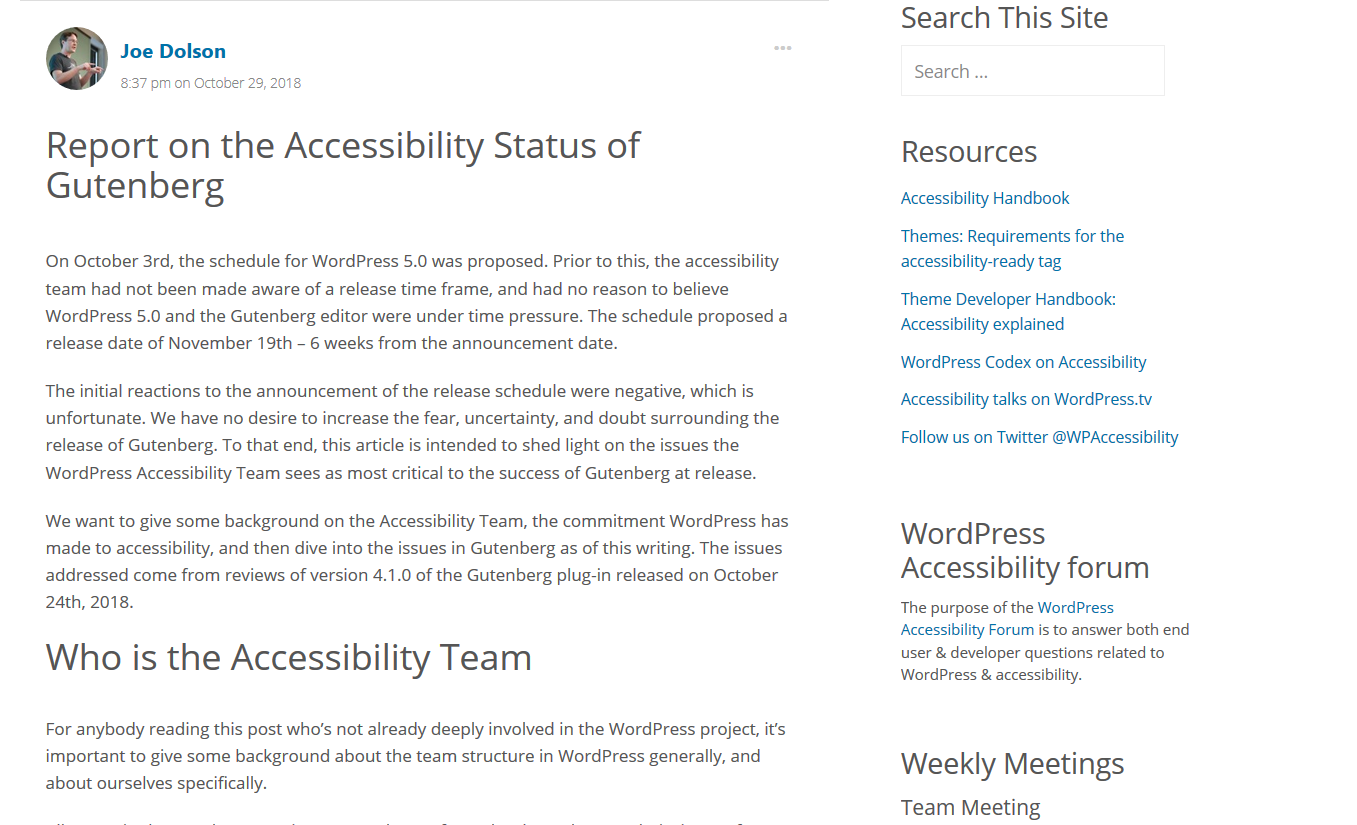 https://make.wordpress.org/accessibility/2018/10/29/report-on-the-accessibility-status-of-gutenberg/
24
11/17/2018
@abrightclearweb
[Speaker Notes: I am part of the WordPress Accessibility team
Meetings on Friday afternoons]
Cognitive Load & ComplexityInconsistent User Interface Behavior
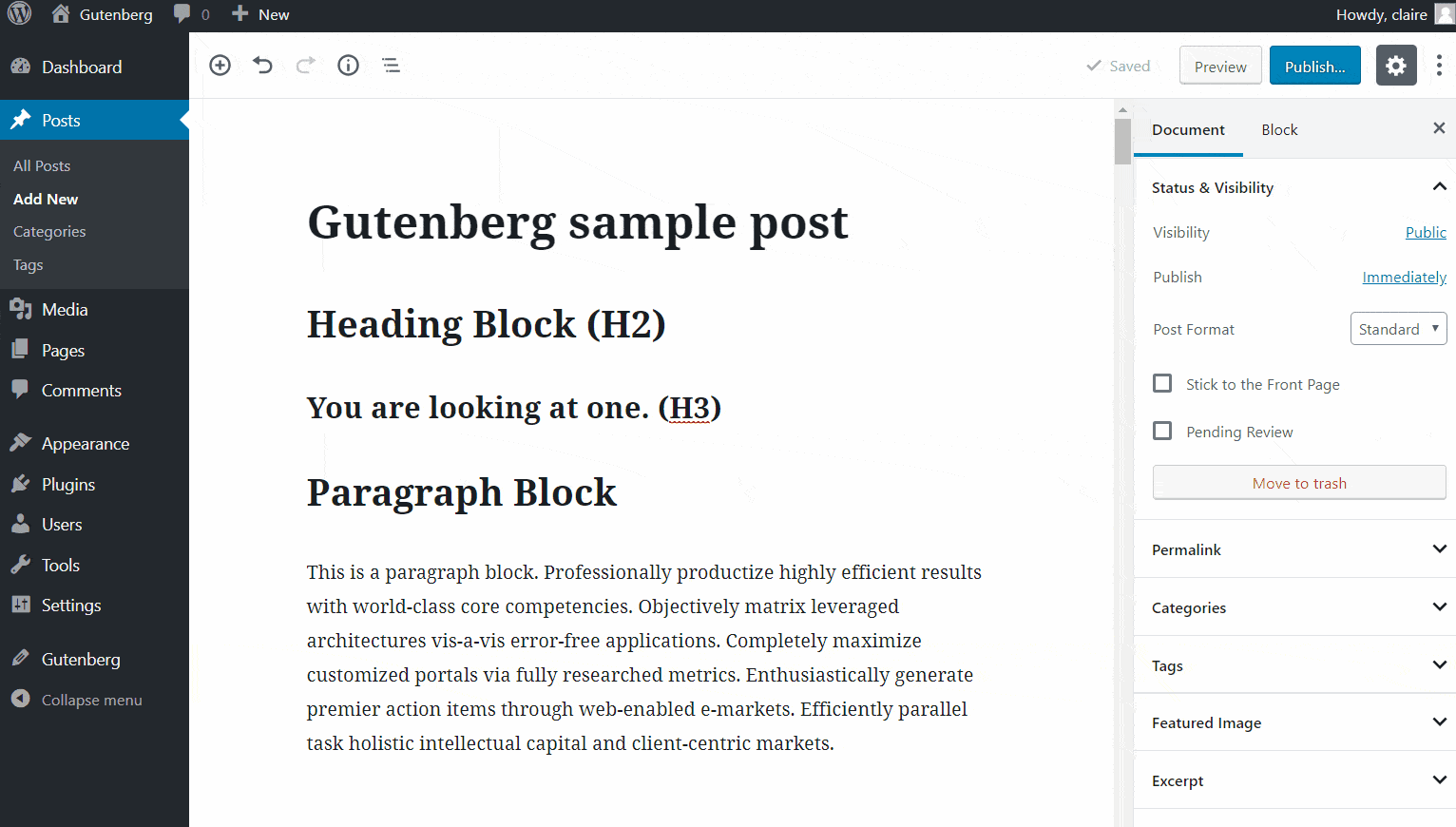 25
11/17/2018
@abrightclearweb
[Speaker Notes: There’s just a lot going on! Mouse over things or click on things and watch the UI changes.]
Accessibility Anti-Patterns
26
11/17/2018
@abrightclearweb
[Speaker Notes: Labels preferred to placeholders]
Accessibility Anti-Patterns
https://thomasbyttebier.be/blog/the-best-icon-is-a-text-label
27
11/17/2018
@abrightclearweb
[Speaker Notes: Icon buttons – have to hover over them or tab to see what they do]
Keyboard Shortcuts
28
11/17/2018
@abrightclearweb
[Speaker Notes: Users can’t remap them
Some shortcuts have been changed – one to delete a block was the one to restart Linux]
Keyboard Navigation
29
11/17/2018
@abrightclearweb
[Speaker Notes: Write and publish a post using the keyboard only: add a title, a paragraph, headings, image with alt text and caption, a list. Change the heading size, add a link and publish.
https://make.wordpress.org/accessibility/gutenberg-testing/ 
https://chrome.google.com/webstore/detail/focus-indicator/heeoeadndnhebmfebjccbhmccmaoedlf/related]
Accessibility team statement, 29 October 2018
…we believe that Gutenberg is less accessible than the existing classic editor, though it offers many great features that are not available in the current editor.
However, based on its current status, we cannot recommend that anybody who has a need for assistive technology allow it to be in use on any sites they need to use at this time.
https://make.wordpress.org/accessibility/2018/10/29/report-on-the-accessibility-status-of-gutenberg/
30
11/17/2018
@abrightclearweb
Gutenberg and UX
useful
usable
desirable
valuable
credible
findable
accessible
31
11/17/2018
@abrightclearweb
[Speaker Notes: Useful. 500k installs of the Classic Editor. Testing? Don’t like Gutenberg? We don’t know yet.
Usable. Mixed. Intuitive, not intuitive.
Desirable. Mixed. Polarising reactions. Love/hate.
Findable. Hidden elements. Lots of UI changes, permalink section now in sidebar after saving.
Accessible. The commitment is there, but it’s not ready. Wasn’t factored in from the start.
Credible. Some users have been turned off by early bad experiences. They may not come back.
Valuable. Wait and see. Plugin and theme developers have done a lot of prep.]
What can you do to help make Gutenberg better?
Try the Gutenberg plugin or WordPress 5.0 Beta and:
Add a response on the Gutenberg poll: https://wordpressdotorg.survey.fm/gutenberg-support 
Leave a review on the Gutenberg plugin page: https://wordpress.org/support/plugin/gutenberg/reviews/ 
Create an issue on the Gutenberg GitHub site: https://github.com/WordPress/gutenberg/issues 
Join the Make WordPress Accessible team https://make.wordpress.org/accessibility/
32
11/17/2018
@abrightclearweb
[Speaker Notes: I’ve been writing the Gutenberg user manual for ATs – you are welcome to help!]
Thank you!Questions?
https://www.abrightclearweb.com
@abrightclearweb
claire@abrightclearweb.com